Informasjonsmøte for beboereGammelbakkan og omeng.
Veg-, vann- og avløpsprosjekt
Utførelse.
Agenda
- Felles gjennomgang av prosjektets omfang, og litt praktisk info.
- Alternativ parkering, for alle som kan.
- Alternative kjøreruter, for de som har spesielt behov.
- Alternativ post- og avfallshåndtering i anleggsperioden.
- Takstmann og rystelsessensor på vegg.
- Spørsmålsrunde og eventuelle avklaringer dersom noe skulle være uklart.
Felles gjennomgang av prosjektets omfang
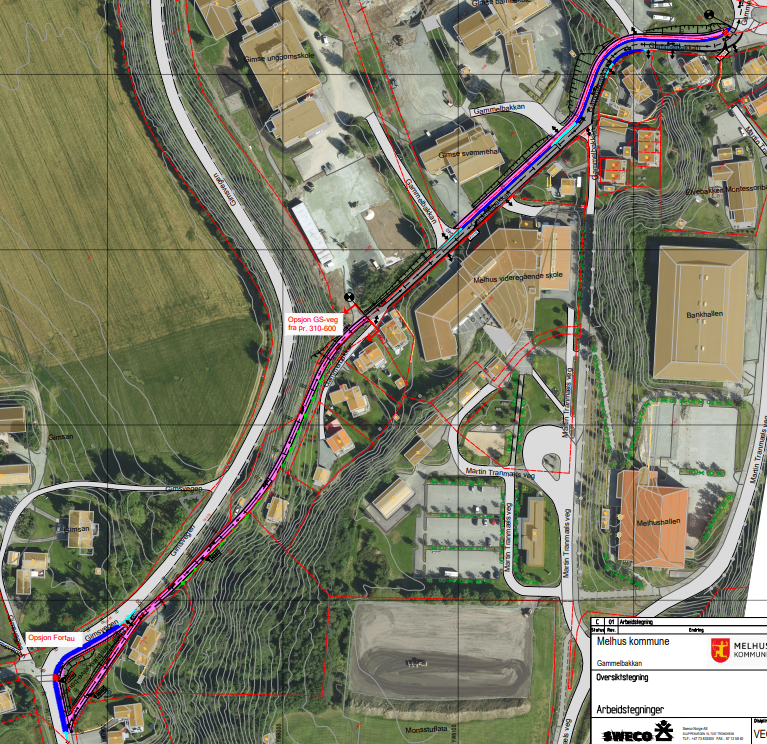 Kort fortalt, all kommunal infrastruktur skal fornyes.
Vei
Gangvei
Gatelys
Vann
Avløp
Overvann
Fiber 
Diverse.
Felles gjennomgang av prosjektets omfang
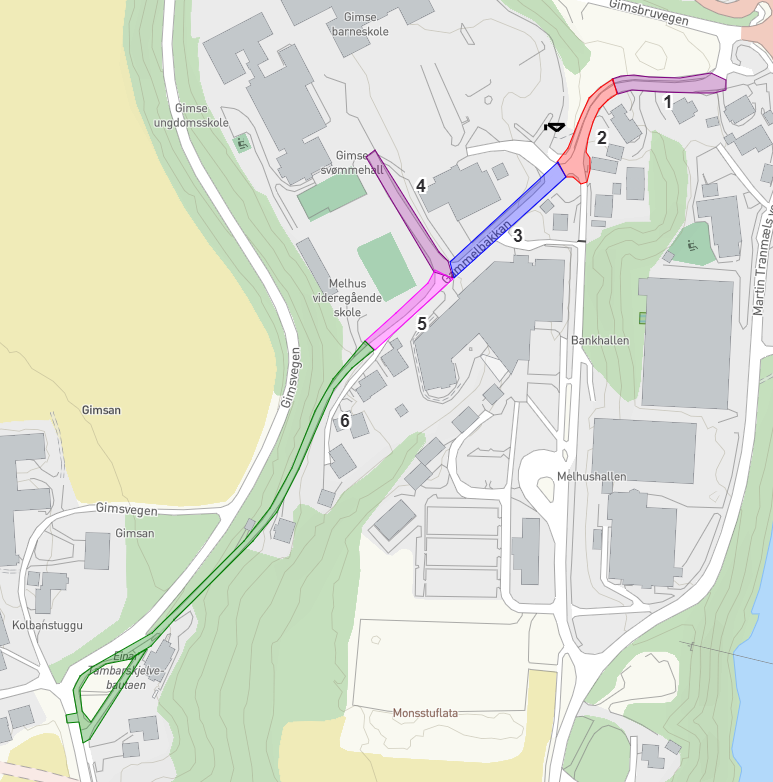 Kort fortalt, all kommunal infrastruktur skal fornyes.
Vei
Gangvei
Gatelys
Vann
Avløp
Overvann
Fiber 
Diverse.
Felles gjennomgang av prosjektets omfang
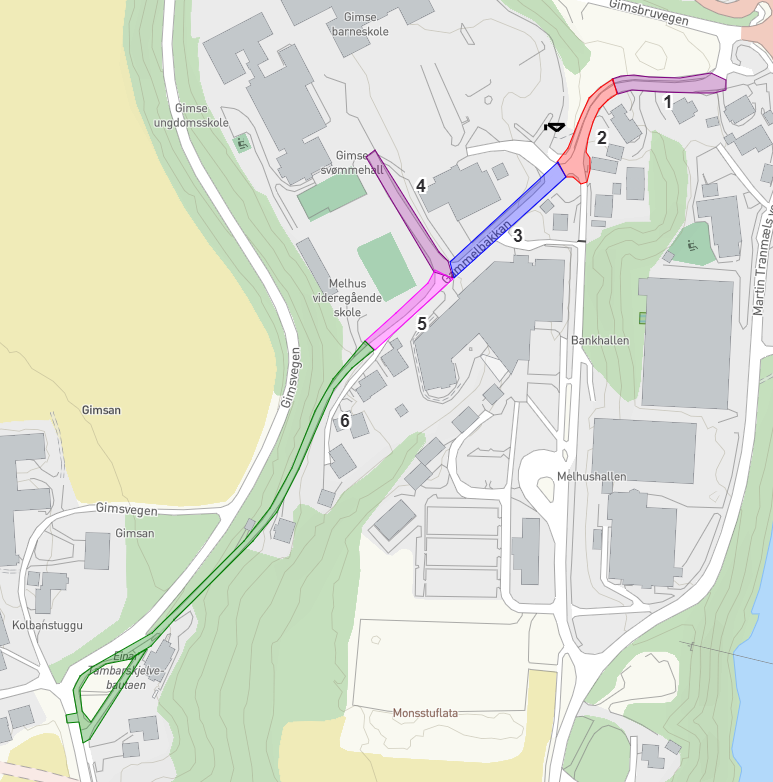 Utfordringer:
Stor mengde barn/unge
Trangt og begrenset mulighet for alternative ruter.
Relativt stort omfang
Plassering av private ledninger
Forbered på:
Strømbrudd (1 dag(?))
Vannbrudd (1 arbeidsdag/ vannvogn)
Vannkanner
Fiber-/telebrudd (1-2dager)
Støy (normalt 07-16)
Støv (våren pga. grusvei)
Noe mer smuss langs vei.
Skiftende kjøremønster med redusert kvalitet
Felles gjennomgang av prosjektets omfang
Faseplan
Nedre del 1
Gjennomkjøring stengt for alle
Ingen post/renovasjon
Nedre del 2
Gjennomkjøring stengt for 14-36
Ingen post/renovasjon
Midtre del 1
Gjennomkjøring stengt for 26-36 
Renovasjon/post 2-18
Mot skole
Gjennomkjøring åpnet
Renovasjon/post normal
Midre del 2
Gjennomkjøring stengt for 26-36 
Renovasjon/post 2-18
Øvre del
GS stenges, Gimsveien benyttes som gangvei, og Nerflata alternativ kjøring
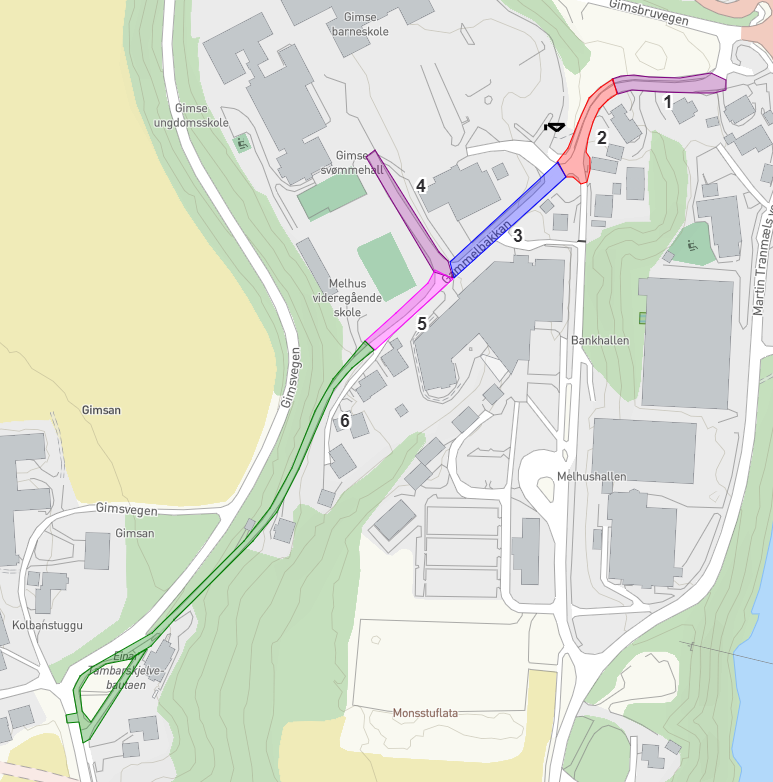 Felles gjennomgang av prosjektets omfang
Varighet, anslått ferdigstillelse:
31.mai for hoveddel.
29.sep for øvre del

NB: Mye kan skje mens man graver, så dette er kun estimat
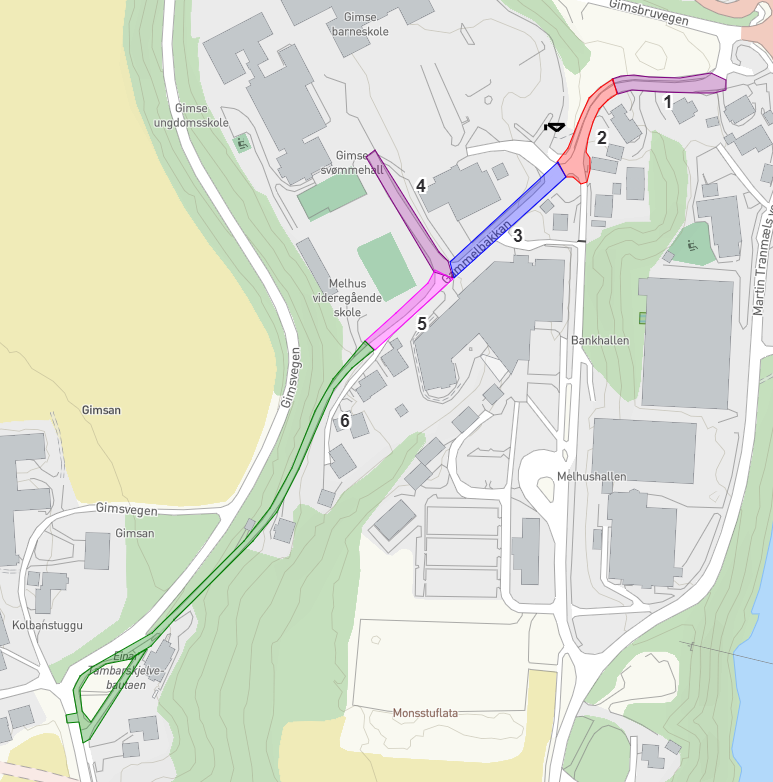 Felles gjennomgang av prosjektets omfang
Spørsmål?

Gjenstående:
Alternativ parkering, for alle som kan.
Alternative kjøreruter, for de som har spesielt behov.
Alternativ post- og avfallshåndtering i anleggsperioden.
Takstmann og rystelsessensor på vegg.
Spørsmålsrunde og eventuelle avklaringer dersom noe skulle være uklart.
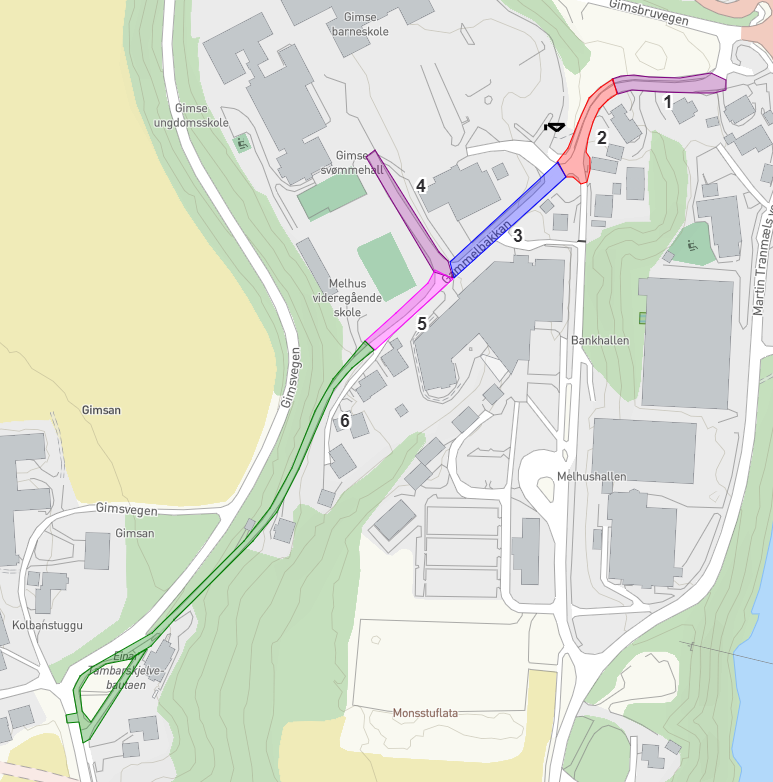 Alternativ parkering, for alle som kan.
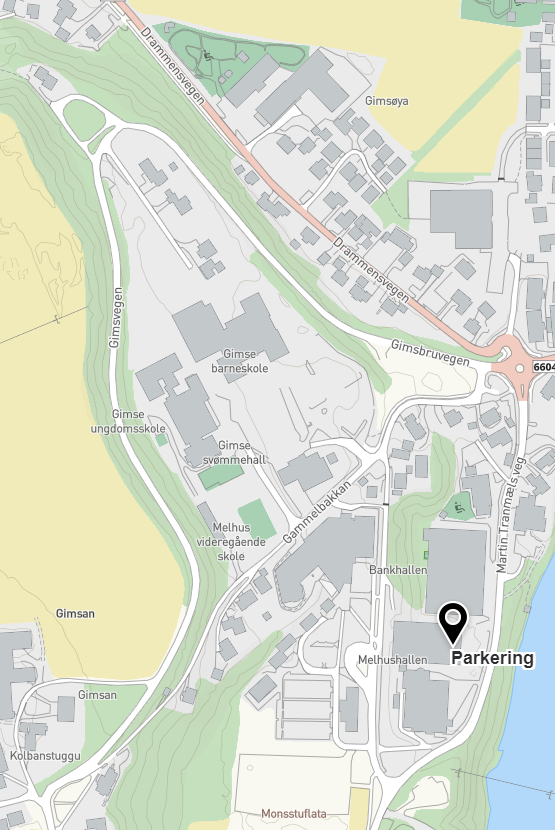 Parkeringshus ved Melhushallen og bankhallen.
Ikke Elbillading.
Gratis
Alternativ parkering, for alle som kan.
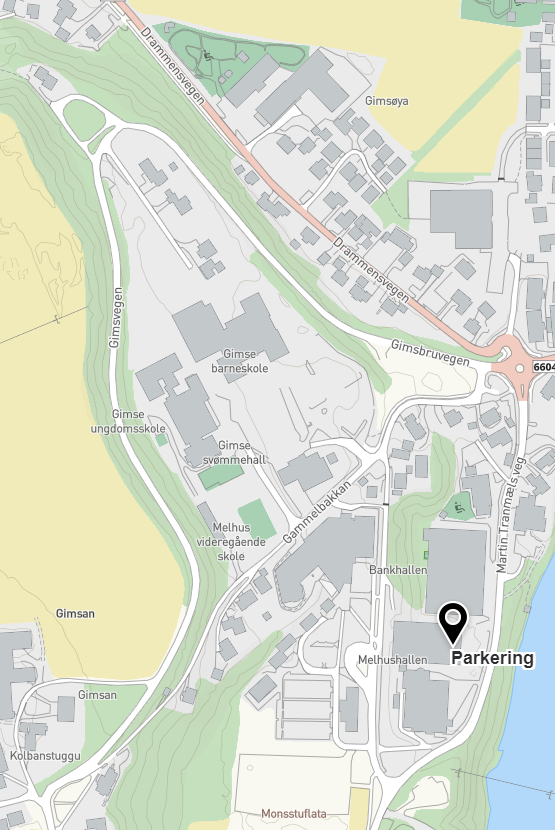 Spørsmål?

Gjenstående:
Alternative kjøreruter, for de som har spesielt behov.
Alternativ post- og avfallshåndtering i anleggsperioden.
Takstmann og rystelsessensor på vegg.
Spørsmålsrunde og eventuelle avklaringer dersom noe skulle være uklart.
Alternative kjøreruter, for de som har spesielt behov.
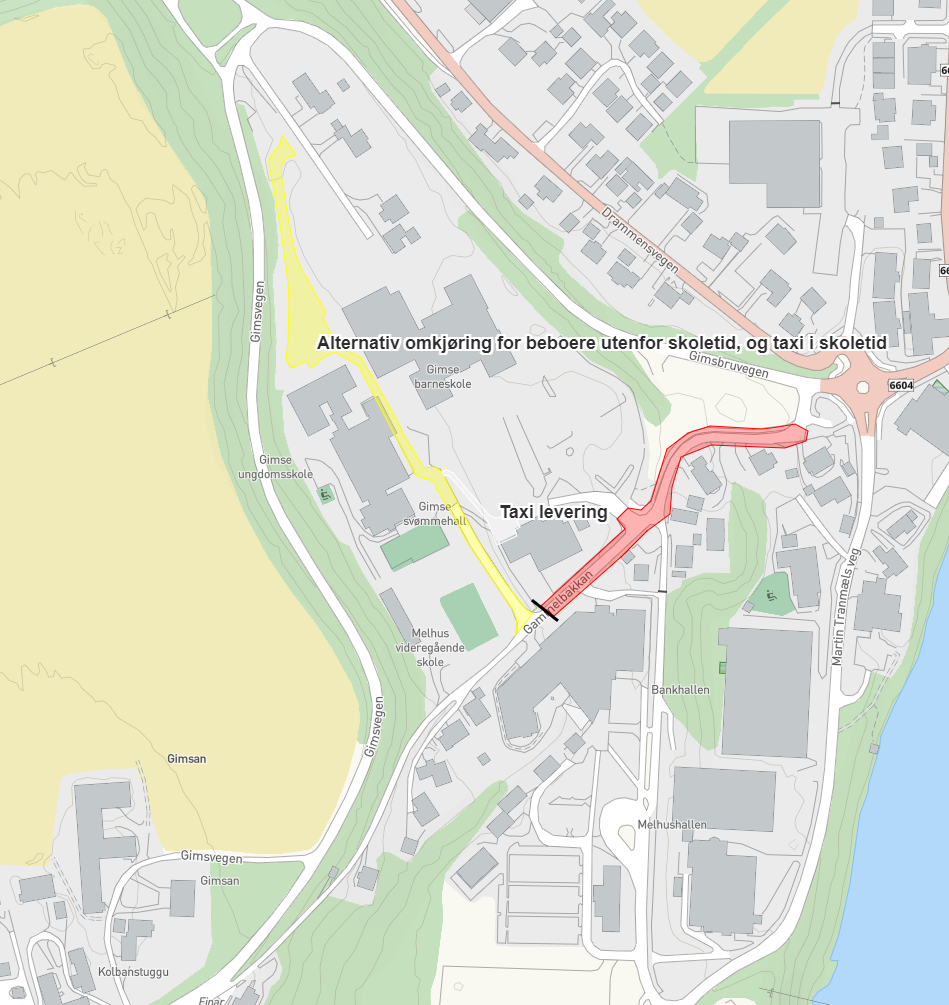 Gjennom skoleområdet(!)
Stort fokus på sikkerhet til barna!
Noen føringer:
Kun for de med spesielle behov og tillatelse. Kontakt prosjektleder etter møte. Eksempler:
Elbil som krever lading.
Spebarn.
Begrenset frem-kommelighet til fots.
Må foregå utenfor skoletid! Kjøring i skoletiden vil være forbudt.
Forbudt i perioden 08:00-15:00.
Alternative kjøreruter, for de som har spesielt behov.
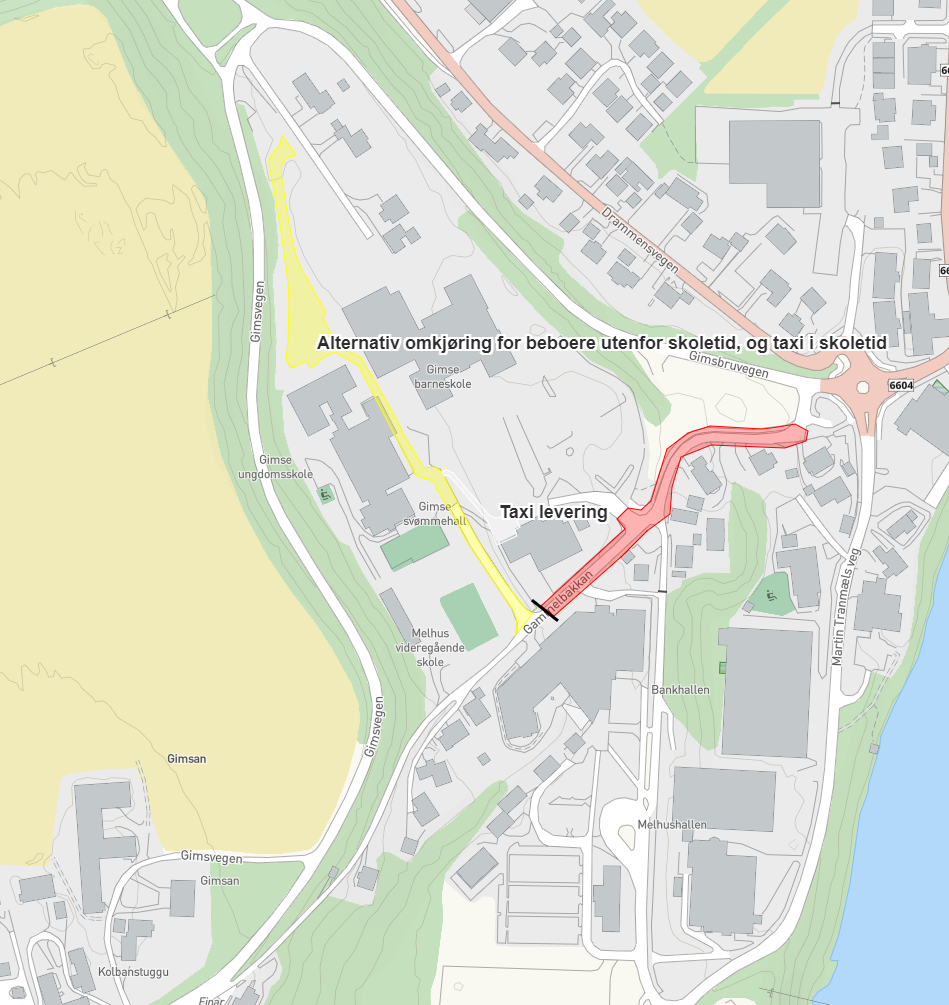 Spørsmål?

Gjenstående:
Alternativ post- og avfallshåndtering i anleggsperioden.
Takstmann og rystelsessensor på vegg.
Spørsmålsrunde og eventuelle avklaringer dersom noe skulle være uklart.
Alternativ post- og avfallshåndtering i anleggsperioden.
Renovasjonspunkt 1-3 fri bruk for alle beboere. (nr. 3 noe usikker.
Ikke svar fra posten om flytting av leveranse.
Renovasjon og post åpner «normal» drift etter fase 3 er halvferdig, dvs. etter renovasjonsbilen kan snu på en trygg måte.
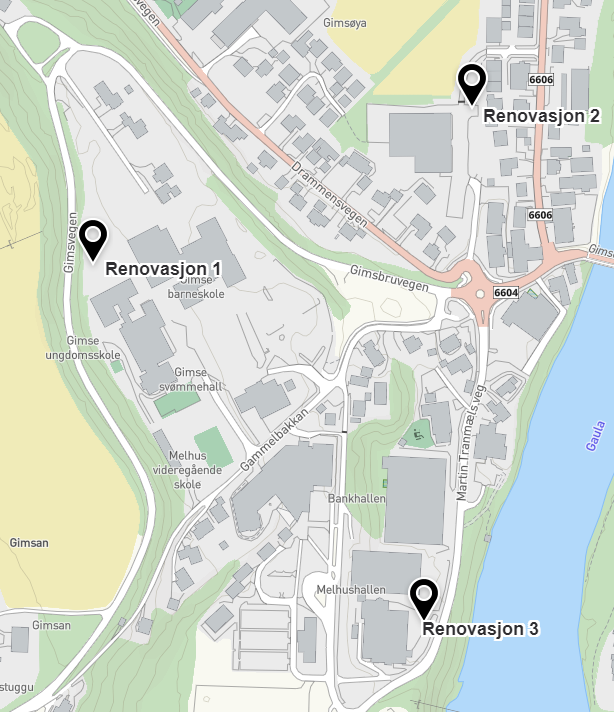 Alternativ post- og avfallshåndtering i anleggsperioden.
Renovasjonspunkt 1-3 fri bruk for alle beboere. 
Ikke svar fra posten om flytting av leveranse.
Renovasjon og post åpner «normal» drift etter fase 3 er halvferdig, dvs. etter renovasjonsbilen kan snu på en trygg måte.
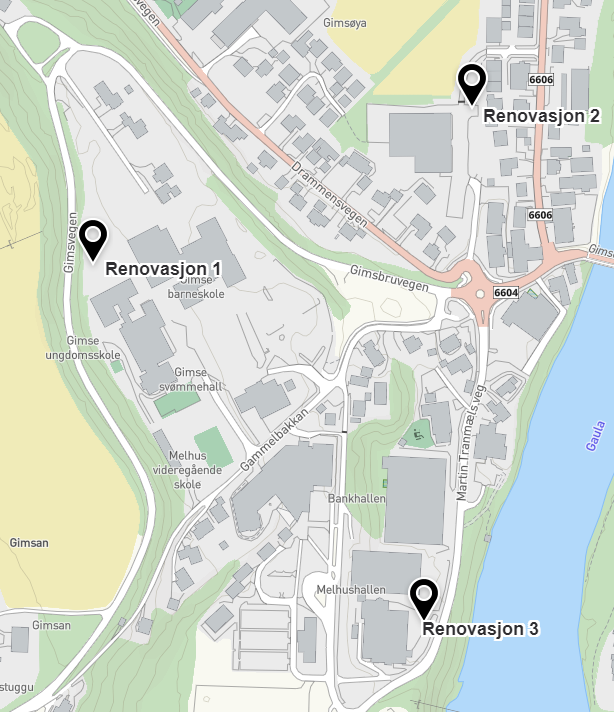 Alternativ post- og avfallshåndtering i anleggsperioden.
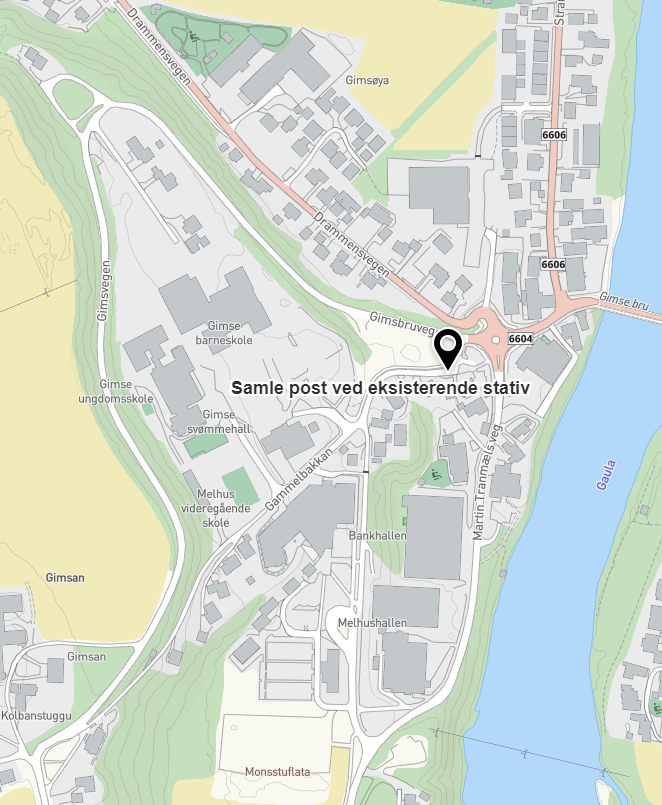 Posten fastslått å midlertidig samle i bunnen av bakken, ved eksisterende poststativ.
Takstmann og rystelsessensor på vegg.
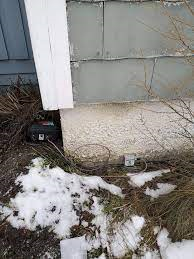 Leies inn takstmann for ekstern besiktigelse før oppstart av hovedanlegg
Monteres rystelsessensor for varsling dersom rystelse nær grenser i standard (NS).
To små hull i grunnmur over terreng.
Samtykke fra eier, (ikke klar)
Kontakt prosjektleder etter møtet dersom uenig.
Takstmann og rystelsessensor på vegg.
Spørsmål?

Gjenstående:
Spørsmålsrunde og eventuelle avklaringer dersom noe skulle være uklart.
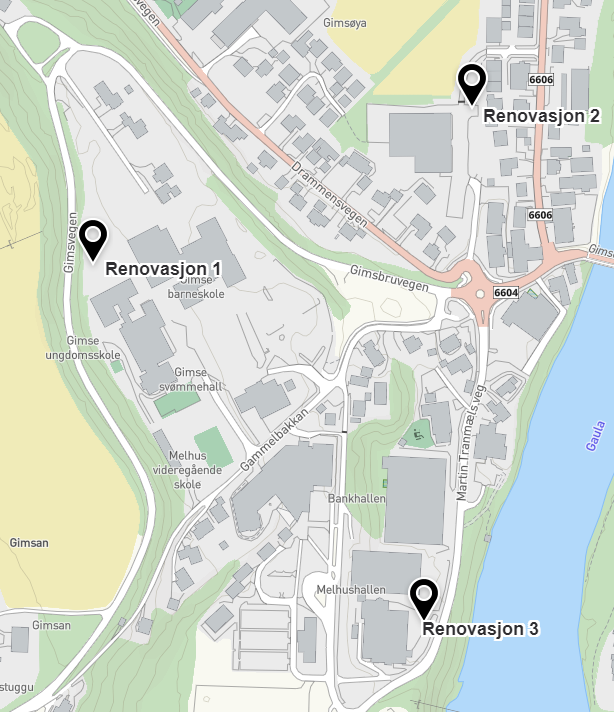 Spørsmålsrunde og eventuelle andre avklaringer dersom noe skulle være uklart.
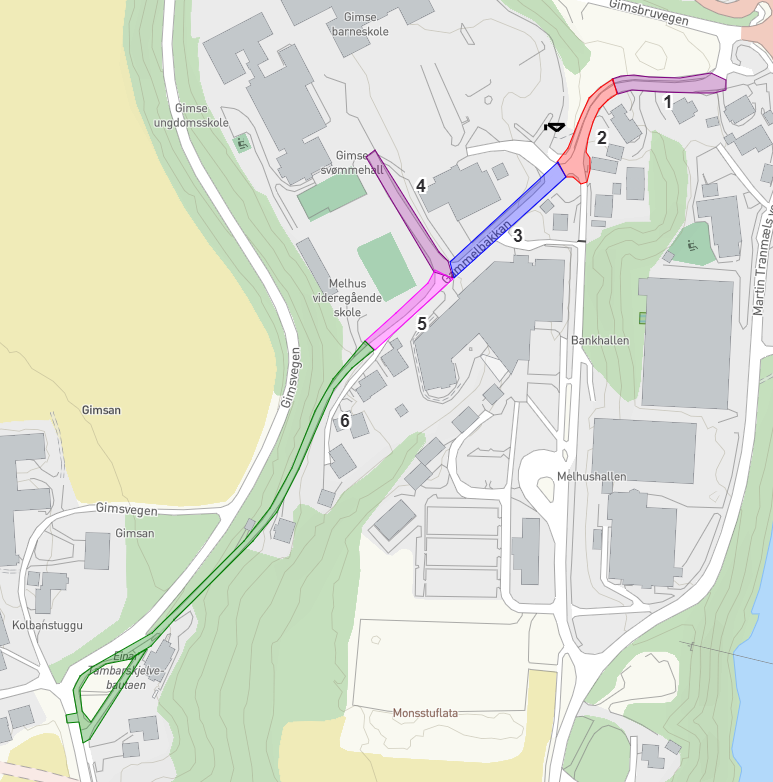 Fyr løs!
Spørsmålsrunde og eventuelle andre avklaringer dersom noe skulle være uklart.
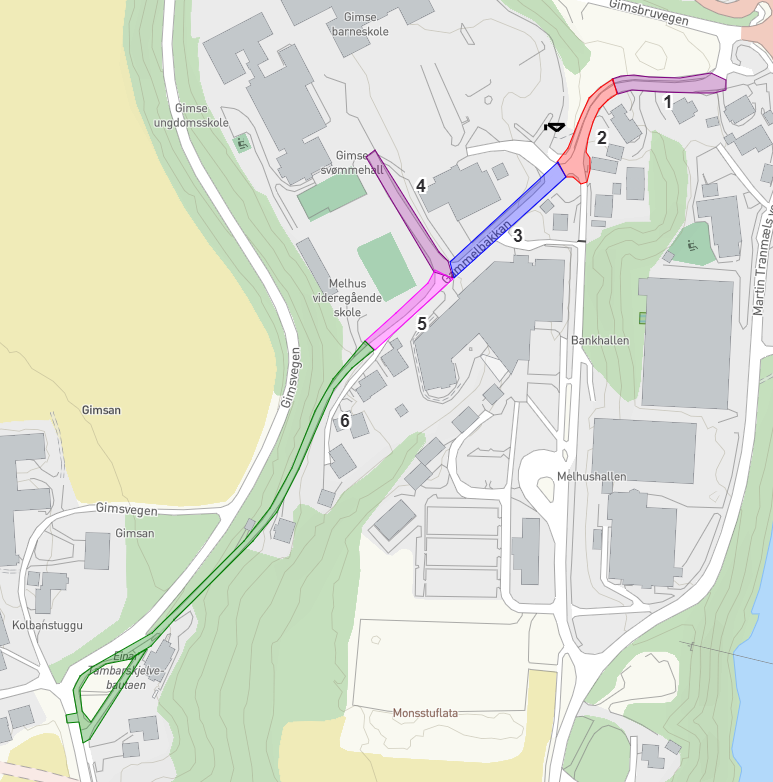 Fyr løs!
Vel hjem!
Informasjonsmøte for beboereGammelbakkan og omeng.Inngang B 
Veg-, vann- og avløpsprosjekt
Utførelse.
Informasjonsmøte for beboereGammelbakkan og omeng.Velkommen!
Veg-, vann- og avløpsprosjekt
Utførelse.